Training Opening
Resource Person
Training Introduction
Covers detailed topics related to Gender and Social Inclusion in Sanitation

Target audiences:
Municipal sanitation officials
Officials from development partners
Sanitation professionals & researchers


This training is participatory with different types of group activities. 

The training will be an informal event
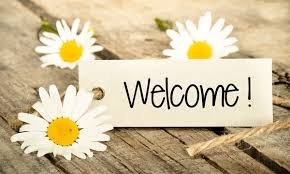 Objectives
General
To introduce gender perspective in the practical implementation of urban sanitation projects or programs along with key interventions

Specific Objectives
To introduce the basic knowledge on Gender, Gender Equality and Social Inclusion (GEDSI), and interlink between gender and urban sanitation

To identify the necessity of mainstreaming gender in the project

To familiarize with the gender perspective in urban sanitation

To incorporate and implement gender in existing and new project cycle
[Speaker Notes: Present the objectives of the training.]
Presentation Outline
Introduction of host, trainers

Approach of training

Introduction of participants

Learning Expectation

Pre-test
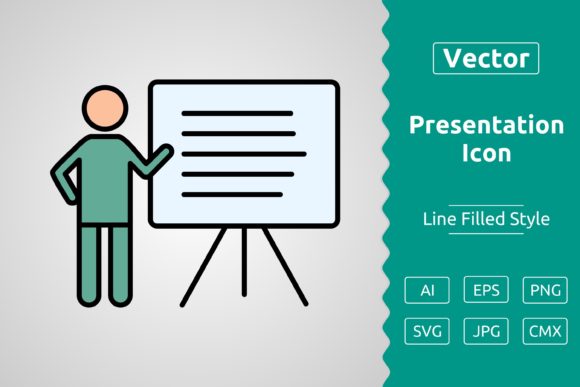 Approach of Training and Learning
Approach of training and learning

Experiential, hands-on and learning by doing 

Individual and group activities 

Case studies and learning from others’ experience 

Powerpoint presentations

Open discussion, questions and answers 

Develop a sense of community and network within the group
Building Layout
Toilet

Emergency exit

Driniking water

First aid
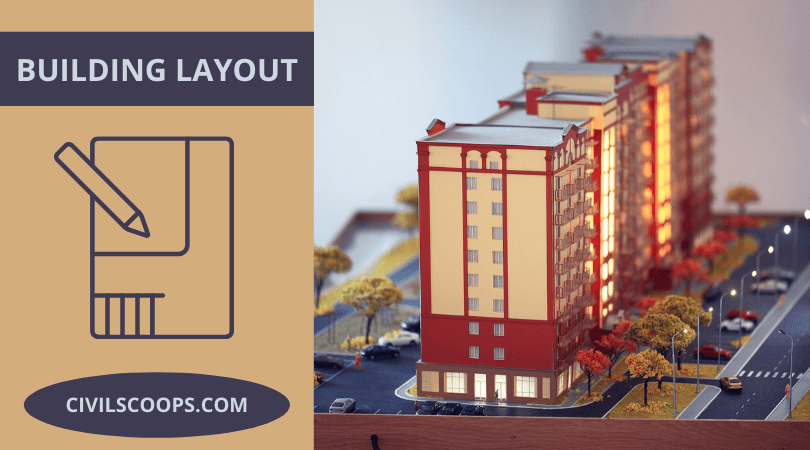 Training Structure
6
7
1
2
3
5
4
Training Opening
Gender: Concept and its terminologies
Gender Mainstreaming
Laws and Policies for gender mainstreaming
Gender Perspective in WASH
Mainstreaming Gender in Project Cycle
Training
 Closing
[Speaker Notes: This training includes]
Icebreaker
Introduce themselves with their
Name
Address
Enrolled organization
Roles and responsibilities in organization
Roles in household works
But, there is twist
Pretend as you were born with opposite sex than you are now, 

What would be your name? 

What would be your roles in household and organization
[Speaker Notes: Trainer Note: conclusion of the activity?]
Learning Expectation
One expectation from a participant in meta card

Read and paste
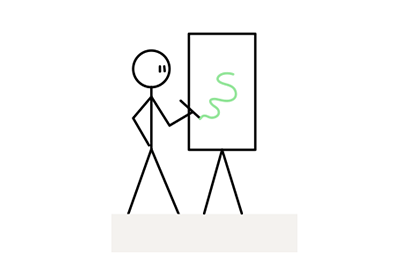 Expectation
Group Agreement
Attentive in the training session

Keeping mobile in silent mode

Give respect and take respect

Taking turns to put the ideas one by one

Avoiding side talks

Respect time
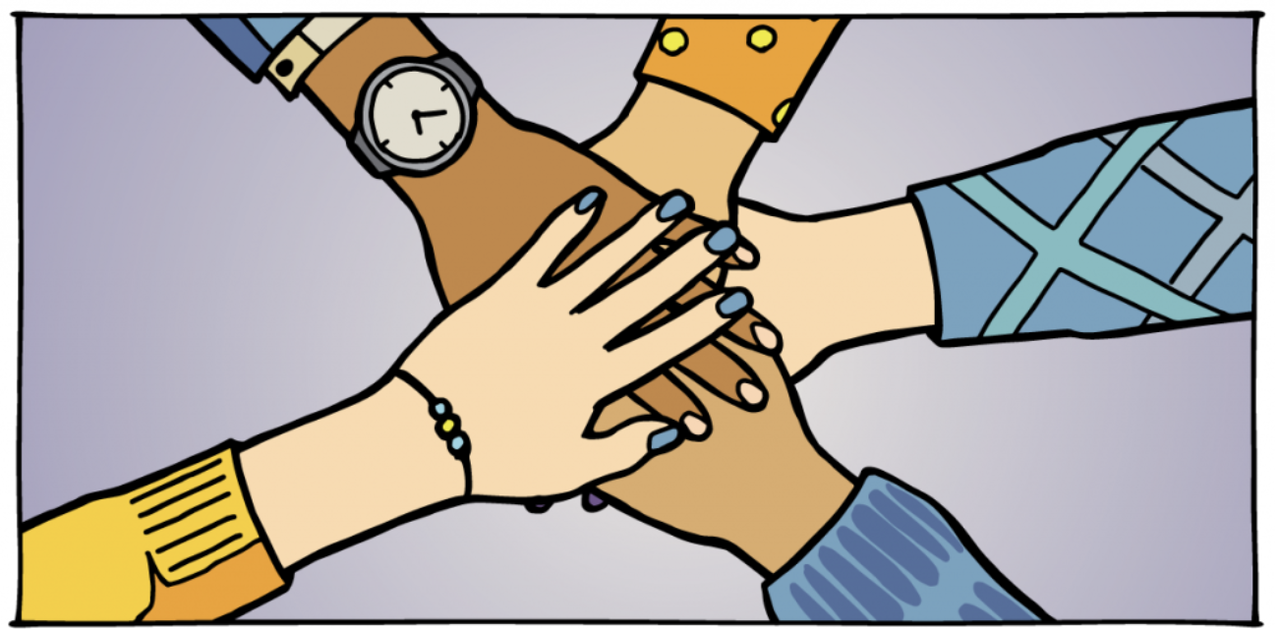 Group Agreement
Attentive in the training session

Keeping mobile in silent mode

Give respect and take respect

Taking turns to put the ideas one by one

Avoiding side talks

Respect time
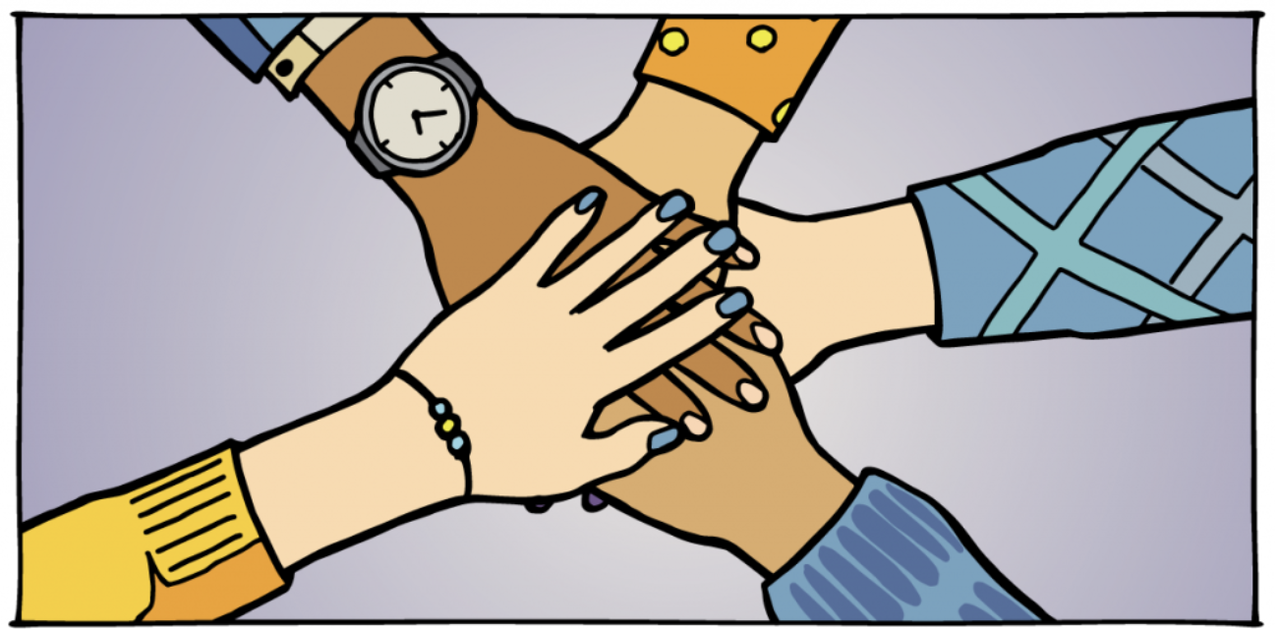 Pre-test
Scan the QR code

Or,

Click the link: https://forms.office.com/r/euEqSVAW9S
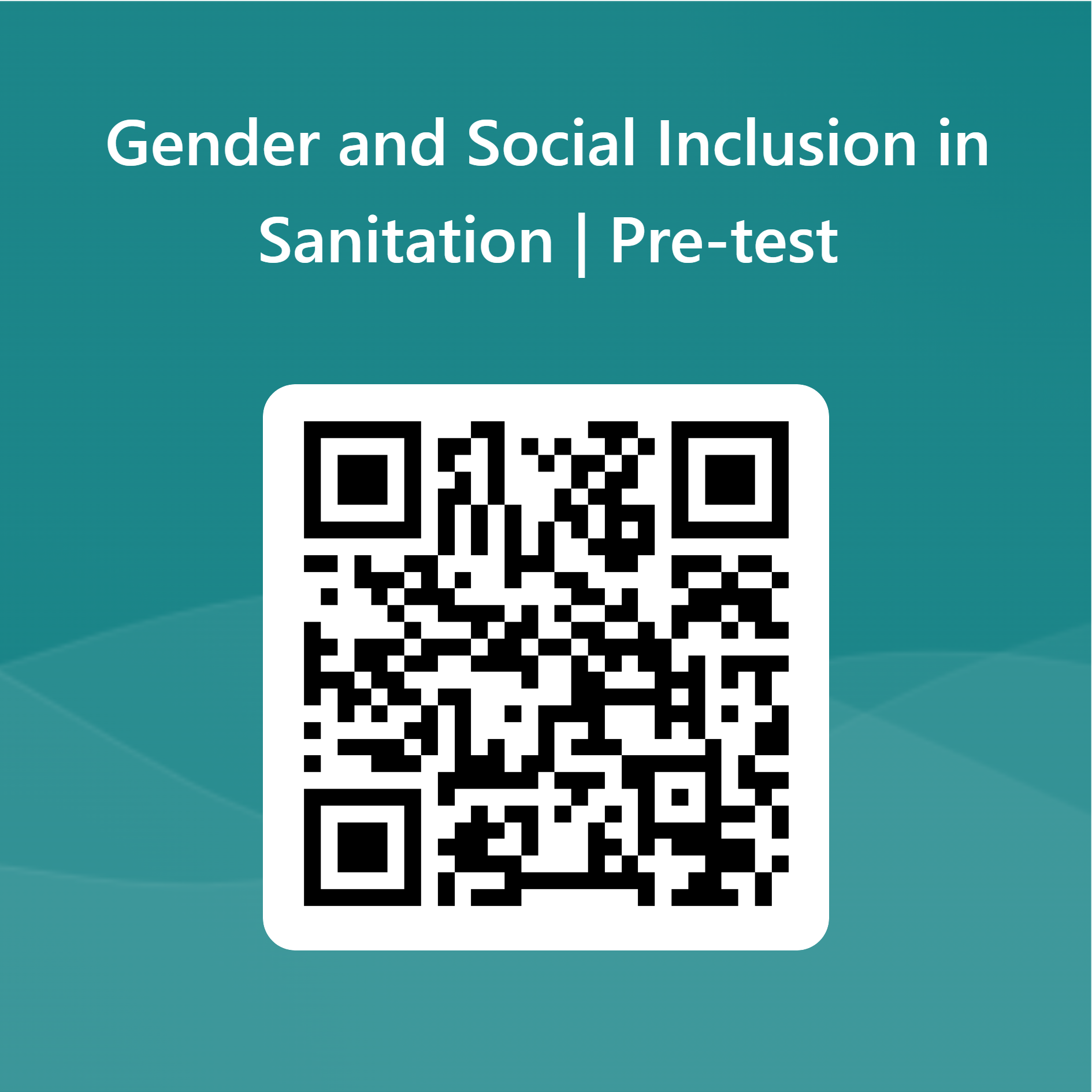 [Speaker Notes: Replace this link and QR code for each new training session]